Service Discovery:UDDI
COMP6017 Topics on Web Services
Dr Nicholas Gibbins – nmg@ecs.soton.ac.uk
2012-2013
Universal Description Discovery and Integration
Unified and systematic way to find service providers
Roughly equivalent to a “phone directory” of web services
[Speaker Notes: The Universal description, discovery, and integration specifications offer users a unified 
and systematic way to find service providers through a centralized registry of services.

It is roughly equivalent to an automated online “phone directory” of Web Services.

UDDI provides two basic specifications that define a service registry’ s structure and 
operation. First, it specifies schemas to encode information about businesses that deploy WSs and
Schemas to encode information about WSs themselves. Second, it provides a query and 
update API for the registry that describes how information can be accessed and updated.

UDDI is a WS-I compatible specification. 

UDDI is based on XML, HTTP, IP, SOAP, WSDL standards.

UDDI 3.0 has been released in August 2003.]
Universal Description Discovery and Integration
Specifications:
Schemas for service and business description
Query and update API for the registry
WS-I compatible
Based on XML, HTTP, SOAP, WSDL
Current status : 
UDDI 3.0 has been released in August 2003.
OASIS UDDI Specifications Technical Committee manages and develops UDDI Specifications
[Speaker Notes: The Universal description, discovery, and integration specifications offer users a unified 
and systematic way to find service providers through a centralized registry of services.

It is roughly equivalent to an automated online “phone directory” of Web Services.

UDDI provides two basic specifications that define a service registry’ s structure and 
operation. First, it specifies schemas to encode information about businesses that deploy WSs and
Schemas to encode information about WSs themselves. Second, it provides a query and 
update API for the registry that describes how information can be accessed and updated.

UDDI is a WS-I compatible specification. 

UDDI is based on XML, HTTP, IP, SOAP, WSDL standards.

UDDI 3.0 has been released in August 2003.]
Organising Structure
UDDI registries store three types of published information about web services:
White Pages: information such as name, address, i.e. contact details
Yellow Pages: information such as categorization of businesses or services
Green Pages: information such as technical data about services
[Speaker Notes: UDDI encodes three types of information about WSs. UDDI registry entries stores
published information in following general categories.

White Pages provide contact information such as name, address, telephone number of a business

Yellow Pages provide information that categorize businesses on certain existing non-electronic standards

Green Pages provide information about the published WSs for remote systems to bind to them.]
Business Description
businessEntity
provides information, including identifiers, contact information etc…
  [white-pages information]
includes one or more businessService (service entity) elements that represents the services it provides
specifies a categoryBag to categorize the business [yellow-pages information]
a unique key identifies each businessEntity
[Speaker Notes: UDDI registry is organized around two fundamental entities that describe businesses and the services they provide.

First entity is businessEntity.

Business entity
provides information, including identifiers, contact information etc. [white-pages information]
includes one or more businessService (service entity) elements that represents the services it provides
specifies a categoryBag to categorize the business [yellow-pages information]
a unique key identifies each businessEntity]
Services
Business Name
Category
<businessEntity businessKey=
	“A687FG00-56NM-EFT1-3456-098765432124”>
   <name>Acme Travel Incorporated</name>
   <description xml:lang=“en”>
	Acme is a world leader in online travel services 
   </description>
   <contacts> 
   	<contact useType=“US general”>
	<personName>Acme Inc.</personName>
	<phone>1 800 CALL ACME</phone>
	<email useType=““>acme@acme-travel.com</email>
	<address>….</address> 
   	</contact> 
   </contacts> 
   <businessServices> 
     ... 
     ….
   </businessServices>
   <identifierBag> ... 
   </identifierBag> 
   <categoryBag> ... 
   <keyedReference tModelKey=
	“UUID:DB77450D-9FA8-45D4-A7BC-04411D14E384”
	keyName=“Electronic check-in” 
	keyValue=“84121801”/>
   </categoryBag> 
</businessEntity>
Business Key
[Speaker Notes: No comments.]
Service Description
businessService (service entity)
includes information such as name, description. [white-pages information]
uniquely identified by a service key
specifies a categoryBag to categorize the service [yellow-pages information]
contains a list of bindingTemplates which in turn contains tModelInstanceDetails encoding the technical service information [green-pages information]
includes reference to its host with a businessKey
[Speaker Notes: Second entity is service entity.

businessService entity
includes information such as name, description. [white-pages information]
uniquely identified by a service key
specifies a categoryBag to categorize the the service [yellow-pages information]
contains a list of bindingTemplates which in turn contains tModelInstanceDetails encoding the technical service information [green-pages information]
includes reference to its host with a businessKey]
Service Key
Service Name
Binding Template
tModelDetails
Category
<businessService serviceKey=
	“894B5100-3AAF-11D5-80DC-002035229C64”
	businessKey=“D2033110-3AAF-11D5-80DC-002035229C64”>
    <name>ElectronicTravelService</name>
    <description xml:lang=“en”>Electronic Travel Service</description>
    <bindingTemplates> 
 	<bindingTemplate bindingKey=
		“6D665B10-3AAF-11D5-80DC-002035229C64”
		serviceKey=“89470B40-3AAF-11D5-80DC-002035229C64”>
	    <description>
		SOAP-based e-checkin and flight info
	    </description>
	    <accesssPoint URLType=“http”>
		http://www.acme-travel.com/travelservice 
	    </accessPoint>
	    <tModelInstanceDetails>
	      <tModelInstanceInfo tModelKey=“D2033110-3BGF-1KJH-234C-09873909802”>
	       ...
	      </tModelInstanceInfo> 
	    </tModelInstanceDetails> 
    	</bindingTemplate>
    </bindingTemplates> 
    <categoryBag> 
      ...
    </categoryBag> 
</businessService>
[Speaker Notes: No comments.]
UDDI Information Model
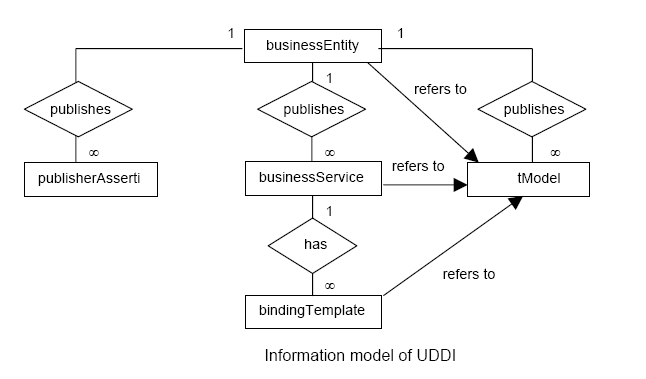 Rompothong,  Senivongse 03
[Speaker Notes: The information model of UDDI registry is shown in the following figure.

A business entity refers to a service provider which is detailed by business name, business key, 
description, contact, a list of business categories to which this provider belongs, and a list of 
business services that it provides.

A business entity may also be associated with publisher assertions that specify providers that provide
particular service.

A business name is identified by service name, service key, description, a list of service categories to which
this service belongs, and a list of binding templates.

A business service is identified by service name, service key, description, a list of categories to which the 
service belongs, and a list of binding templates.

A binding template defines the way to get an instance of the service and is described by binding key,
Description and access point( e.g. link to a service interface). 

Business types, service types and interfaces can be defined as tModel and reused among various
businesses, services and binding templates.]
UDDI Query
UDDI Search API allows users to query for service providers that provide a particular service
After finding the required UDDI entry, a set of APIs is used to get details of those entries
get_businessDetail(), get_serviceDetail(), get_bindingDetail(), get_tModelDetail()
[Speaker Notes: No comments.]
UDDI Query Targets
A business entity, using business name, key or category
A list of publisher assertions, using business key
A business service, using the business key of service key and service name
Service key of a bussiness entity, using a binding template 
A set of business entities and business services adopting same tModel
[Speaker Notes: No comments.]
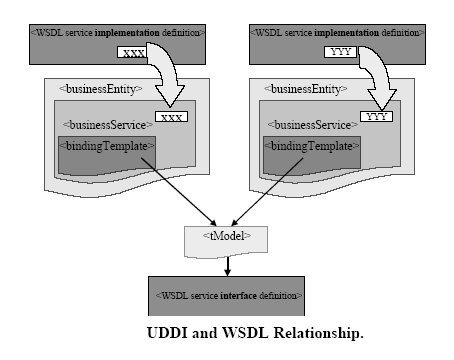 UDDI and WSDL relationship
Adams, Boeyen 02
[Speaker Notes: The WSDL service interface definition is published in UDDI as a tModel; that is, the tModel contains some 
information that is copied from the interface definition (such as name and description) and also contains
a pointer to the WSDL interface definition for all other relevant information(such as the request schema
response schema). 

The WSDL service implementation definition is published in UDDI as a businessService. 

Currently, UDDI and WSDL allow the implementer of a WS to define and publish the means of
for communicating with the service and allow a consumer of the service to discover and use 
the service in an automated way.]
tModel
A WSDL document is registered as a tModel into UDDI registry
In order to describe a service in more expressive way, an external information is referenced where the type and format of this information should be arbitrary. 
UDDI specification leaves the responsibility of defining such arbitrary information types and formats to programmers.
[Speaker Notes: A WSDL document is registered as a tModel into UDDI registry

tModel is a UDDI construct to refer an interface describing WSDL document.

The tModel is to better describe a service we tend to reference information whose
type or format should not be anticipated. Replacing such information about a 
service with a unique key provides a  reference to arbitrary information types.

For instance; OPEN GIS consortium defines a standard WSDL interfaces and bindings for 
Web Map Services. In this case, we first create a tModel to represent such WDSL
Definitions. Any service endpoints that implements those interfaces then can include
the corresponding tModels in their instance-details list. 

To this end users and implementers of compliant services must be aware of the 
registered tModels and their keys.]
tModel
tModel is a UDDI construct to refer an interface describing WSDL document.
The tModel idea: 
to better describe a service we tend to reference information 
such information type or format should not be anticipated
replacing such information about a service with a unique key provides a  reference to arbitrary information types
[Speaker Notes: A WSDL document is registered as a tModel into UDDI registry

tModel is a UDDI construct to refer an interface describing WSDL document.

The tModel is to better describe a service we tend to reference information whose
type or format should not be anticipated. Replacing such information about a 
service with a unique key provides a  reference to arbitrary information types.

For instance; OPEN GIS consortium defines a standard WSDL interfaces and bindings for 
Web Map Services. In this case, we first create a tModel to represent such WDSL
Definitions. Any service endpoints that implements those interfaces then can include
the corresponding tModels in their instance-details list. 

To this end users and implementers of compliant services must be aware of the 
registered tModels and their keys.]
tModels for Categorization
Using categorization, UDDI directory can be queried for specific type of services.
Each classification in a taxonomical system is registered as a tModel.
Three standard taxonomies cited by UDDI are
North American Industry Classification System (NAICS) taxonomy – an industry classification
The Universal Standard Products and Services Code System (UNSPSC) taxonomy – a classification of products and services
The International Organization for Standardization Geographic taxonomy (ISO 3166)
[Speaker Notes: Using categorization, we can query the UDDI directory to locate very 
Specific types of services. 

To identify taxonomial systems each classification system itself is
registrered as a tModel in the UDDI registry. Taxonomy information
Is encoded as name-value pairs qualified by a tModel key reference 
that identifies which taxonomy each pair belongs to.

There are three standard taxonomies are cited by UDDI as following.
North American Industry Classification System (NAICS) taxonomy – an industry classification
The Universal Standard Products and Services Code System (UNSPSC) taxonomy – a classification of products and services
The International Organization for Standardization Geographic taxonomy (ISO 3166)]
A simplified tModel definition
<tModel tModelKey=““>
    <name>http://www.travel.org/e-checkin-interface</name>
    <description xml:lang=“en”>
	Standard service interface definition for travel services 
    </description>
    <overviewDoc> 
	    <description xml:lang=“en”>
		WSDL Service Interface Document
	    </description>
	    <overviewURL>
		http://www.travel.org/services/e-checkin.wsdl
	    </overviewURL>
    </overviewDoc>
    <categoryBag> ...
    </categoryBag>
</tModel>
[Speaker Notes: No comments.]
Binding WSDL to UDDI
Example
Consider the following simple WSDL document:
one portType, one binding, one service, and one port

Location of this WSDL is http://location/sample.wsdl.
<?xml version="1.0" encoding="utf-8"?>
<definitions name="StockQuote" targetNamespace="http://example.com/stockquote/"    xmlns:tns=http://example.com/stockquote/
   xmlns:xsd1="http://example.com/stockquote/schema/"    xmlns:soap=http://schemas.xmlsoap.org/wsdl/soap/  
   xmlns="http://schemas.xmlsoap.org/wsdl/">
    <types>
        <schema targetNamespace="http://example.com/stockquote/schema/“                xmlns="http://www.w3.org/2001/XMLSchema">
            <element name="TradePriceRequest">
                <complexType><all><element name="tickerSymbol" type="string"/></all></complexType>
            </element>
            <element name="TradePrice">
                <complexType><all><element name="price" type="float"/></all></complexType>
            </element>
        </schema>
    </types>
    <message name="GetLastTradePriceInput">
        <part name="body" element="xsd1:TradePriceRequest"/>
    </message>
    <message name="GetLastTradePriceOutput">
        <part name="body" element="xsd1:TradePrice"/>
    </message>
    <portType name="StockQuotePortType">
        <operation name="GetLastTradePrice">
            <input message="tns:GetLastTradePriceInput"/>
            <output message="tns:GetLastTradePriceOutput"/>
        </operation>
    </portType>
    <binding name="StockQuoteSoapBinding" type="tns:StockQuotePortType">
        ...    </binding>
    <service name="StockQuoteService">         <port name="StockQuotePort" binding="tns:StockQuoteSoapBinding">
           <soap:address location="http://location/sample"/> </port>
    </service>
</definitions>
“Input\Output” Details
input
output
“Method” Specification
“Binding” Details
[Speaker Notes: Consider the following WSDL sample based on the WSDL document presented in the WSDL 1.1 specification.[6] This example shows how this one WSDL document is decomposed into two tModels (one for the portType and one for the binding) and one businessService with one bindingTemplate. It then shows the kinds of UDDI API queries that can be used for the purpose of discovery.  

Note that this WSDL document has one portType, one binding, one service, and one port. As such, this sample represents the simplest WSDL document. Also note that the location of this WSDL is at http://location/sample.wsdl.]
Example
This WSDL document may be decomposed into:
a tModel for the portType
a tModel for the binding
a businessService with abindingTemplate.
portType tModel
The WSDL portType entity maps to a tModel
The tModel name is the same as the WSDL portType local name
The tModel contains a categoryBag that specifies the WSDL namespace, and it indicates that the tModel is of type “portType”
The overviewDoc provides a pointer to the WSDL document
21
UDDI portType tModel
<tModel tModelKey="uuid:e8cf1163-8234-4b35-865f-94a7322e40c3" >
    <name>
         StockQuotePortType
    </name>
    <overviewDoc>
         <overviewURL>
             http://location/sample.wsdl
         <overviewURL>
    <overviewDoc>
    <categoryBag>
         <keyedReference 
             tModelKey="uuid:d01987d1-ab2e-3013-9be2-2a66eb99d824"
             keyName=”portType namespace” 
             keyValue=”http://example.com/stockquote/” />
         <keyedReference 
             tModelKey="uuid:6e090afa-33e5-36eb-81b7-1ca18373f457"
             keyName=”WSDL type” 
             keyValue="portType" />
    </categoryBag>
</tModel>
tModel name
overviewDoc
categoryBag
http://uddi.xml.org/registered-tmodels
http://www.oasis-open.org/committees/uddi-spec/doc/tn/uddi-spec-tc-tn-wsdl-v2.htm#xmlNamespace
http://www.oasis-open.org/committees/uddi-spec/doc/tn/uddi-spec-tc-tn-wsdl-v2.htm#wsdlTypes
[Speaker Notes: The WSDL portType entity maps to a tModel. 

The tModel name is the same as the WSDL portType local name. 

The tModel contains a categoryBag that specifies the WSDL namespace, and it indicates that the tModel is of type “portType”. 

The overviewDoc provides a pointer to the WSDL document.]
binding tModel
The WSDL binding entity maps to a tModel. 
The tModel name is the same as the WSDL binding local name. 
The tModel contains a categoryBag that 
specifies the WSDL namespace
indicates that the tModel is of type “binding”
supplies a pointer to the portType tModel
indicates what protocols are supported by the binding. 
The wsdlSpec keyedReference ensures that users can find the tModel using the conventions defined in the Version 1 Best Practice. 
The overviewDoc provides a pointer to the WSDL document.
23
<tModel tModelKey="uuid:49662926-f4a5-4ba5-b8d0-32ab388dadda">
    <name>
         StockQuoteSoapBinding
    </name>
    <overviewDoc>
         <overviewURL>
             http://location/sample.wsdl
         </overviewURL>
    </overviewDoc>
    <categoryBag>
         <keyedReference tModelKey="uuid:d01987d1-ab2e-3013-9be2-2a66eb99d824"
                         keyName=”binding namespace” 
                         keyValue=”http://example.com/stockquote/” />
         <keyedReference tModelKey="uuid:6e090afa-33e5-36eb-81b7-1ca18373f457"
                         keyName=”WSDL type” 
                         keyValue="binding" />
         <keyedReference tModelKey="uuid:082b0851-25d8-303c-b332-f24a6d53e38e" 
                         keyName=”portType reference”
                         keyValue="uuid:e8cf1163-8234-4b35-865f-94a7322e40c3" />
         <keyedReference tModelKey="uuid:4dc74177-7806-34d9-aecd-33c57dc3a865" 
                         keyName=”SOAP protocol”
                         keyValue=“uuid:aa254698-93de-3870-8df3-a5c075d64a0e” />
         <keyedReference tModelKey="uuid:e5c43936-86e4-37bf-8196-1d04b35c0099" 
                         keyName=”HTTP transport”
                         keyValue=“uuid:68DE9E80-AD09-469D-8A37-088422BFBC36" />
         <keyedReference tModelKey="uuid:c1acf26d-9672-4404-9d70-39b756e62ab4" 
                         keyName=”uddi-org:types”
                         keyValue="wsdlSpec" />
    </categoryBag>
</tModel>
overviewDoc
categoryBag
keyedReference
[Speaker Notes: The WSDL binding entity maps to a tModel. The tModel name is the same as the WSDL binding local name. 

The tModel contains a categoryBag that specifies the WSDL namespace, it indicates that the tModel is of type “binding”, it supplies a pointer to the portType tModel, and it indicates what protocols are supported by the binding. 

keyedReference
The wsdlSpec keyedReference ensures that users can find the tModel using the conventions defined in the Version 1 Best Practice. 

The overviewDoc provides a pointer to the WSDL document.]
businessService and bindingTemplate
The WSDL service entity maps to a businessService, and the WSDL port entity maps to a bindingTemplate. 
The businessService name should be a human-readable name. 
The businessService contains a categoryBag that indicates that this service represents a WSDL service, and it specifies the WSDL namespace and WSDL service local name. 
The bindingTemplate specifies the endpoint of the service, and it contains a set of tModelInstanceDetails. 
The first tModelInstanceInfo indicates that the service implements the StockQuoteSoapBinding and provides the WSDL port local name. 
The second tModelInstanceInfo indicates that the service implements the StockQuotePortType
25
<businessService 
         serviceKey="102b114a-52e0-4af4-a292-02700da543d4" 
         businessKey="1e65ea29-4e0f-4807-8098-d352d7b10368">
    <name>Stock Quote Service</name>
    <bindingTemplates>
         <bindingTemplate 
                 bindingKey="f793c521-0daf-434c-8700-0e32da232e74” 
                 serviceKey="102b114a-52e0-4af4-a292-02700da543d4">
             <accessPoint URLType="http">
                 http://location/sample
             </accessPoint>
             <tModelInstanceDetails>
                 <tModelInstanceInfo 
                      tModelKey="uuid:49662926-f4a5-4ba5-b8d0-32ab388dadda">
                      <description xml:lang="en">
                          text here…
                      </description>
                      <instanceDetails>
                          <instanceParms>StockQuotePort</instanceParms>
                      </instanceDetails>
                 </tModelInstanceInfo>
                 <tModelInstanceInfo 
                      tModelKey="uuid:e8cf1163-8234-4b35-865f-94a7322e40c3">
                      <description xml:lang="en">
                          The wsdl:portType that this wsdl:port implements.
                      </description>
                 </tModelInstanceInfo>
             </tModelInstanceDetails>
         </bindingTemplate>
    </bindingTemplates>
    <categoryBag>
     …..
   </categoryBag>
</businessService>
business name
bindingTemplate
tModelInstanceDetails
tModelInstanceInfo
[Speaker Notes: The WSDL service entity maps to a businessService, and the WSDL port entity maps to a bindingTemplate. 

The businessService name should be a human-readable name. 

The businessService contains a categoryBag that indicates that this service represents a WSDL service, and it specifies the WSDL namespace and WSDL service local name. 

The bindingTemplate specifies the endpoint of the service, and it contains a set of tModelInstanceDetails. 

The first tModelInstanceInfo indicates that the service implements the StockQuoteSoapBinding and provides the WSDL port local name. 

The second tModelInstanceInfo indicates that the service implements the StockQuotePortType.]
Query example - I
Find the businessService for a WSDL service
<find_service generic=”2.0” xmlns=”urn:uddi-org:api_v2”>
  <categoryBag>
    <keyedReference tModelKey=”uuid:6e090afa-33e5-36eb-81b7-1ca18373f457”
                    keyName=”WSDL type”
                    keyValue=”service” />
    <keyedReference tModelKey="uuid:d01987d1-ab2e-3013-9be2-2a66eb99d824"
                    keyName=”service namespace” 
                    keyValue=”http://example.com/stockquote/” />
    <keyedReference tModelKey="uuid:2ec65201-9109-3919-9bec-c9dbefcaccf6"
                    keyName=”service local name”
                    keyValue="StockQuoteService" />
  </categoryBag>
</find_service>
[Speaker Notes: Find the businessService for StockQuoteService in the namespace http://example.com/stockquote/. 
This should return the serviceKey 102b114a-52e0-4af4-a292-02700da543d4.]
Query example - II
Find tModel for portType name
<find_tModel generic=”2.0” xmlns=”urn:uddi-org:api_v2”>
  <name>StockQuotePortType</name>
  <categoryBag>
    <keyedReference tModelKey=”uuid:6e090afa-33e5-36eb-81b7-1ca18373f457”
                    keyName=”WSDL type”
                    keyValue=”portType”/> 
    <keyedReference tModelKey=”uuid:d01987d1-ab2e-3013-9be2-2a66eb99d824”
                    keyName=”portType namespace”
                    keyValue=”http://example.com/stockquote/”/>
  </categoryBag>
</find_tModel>
[Speaker Notes: Find the portType tModel for StockQuotePortType in the namespace http://example.com/stockquote/.
This should return the tModelKey uuid:e8cf1163-8234-4b35-865f-94a7322e40c3.]
Query example - III
Find bindings for portType
<find_tModel generic=”2.0” xmlns=”urn:uddi-org:api_v2”>
  <categoryBag>
    <keyedReference tModelKey=” uuid:6e090afa-33e5-36eb-81b7-1ca18373f457”
                    keyName=”WSDL type”
                    keyValue=”binding”/>
    <keyedReference tModelKey=”uuid:082b0851-25d8-303c-b332-f24a6d53e38e”
                    keyName=”portType reference”
                    keyValue=”uuid:e8cf1163-8234-4b35-865f-94a7322e40c3”/>
  </categoryBag>
</find_tModel>
[Speaker Notes: Find all bindings for StockQuotePortType. 
This should return the tModelKey uuid:49662926-f4a5-4ba5-b8d0-32ab388dadda.]
Updates to UDDI Specifications
Richer mapping of WSDL 1.1 to UDDI v.2 and v.3
 portType is supported.
Note that portType replaced by Interface in WSDL 2.
 any logical/physical WSDL structure is supported
http://www.oasis-open.org/committees/uddi-spec/doc/tn/uddi-spec-tc-tn-wsdl-v200-20031104.htm
[Speaker Notes: Richer mapping of WSDL to UDDI

The recent mapping may map a single WSDL document to multiple tModels. For example, a single WSDL document that contains one portType definition and two binding definitions will map to three distinct tModels in UDDI. This approach differs from previous mapping because, by default, we use to map the entire WSDL document to a single tModel. 

The Version 1 mapping does not allow for a portType to map to a distinct tModel.  
The rationale for this new mapping decision is to more effectively represent the modularity and reusability of WSDL artifacts in UDDI. 

A Web service implementation might implement only one of the bindings described in a WSDL document. 
By decomposing WSDL into multiple tModels, one can accurately model in UDDI exactly which portTypes 
and bindings a given Web service implementation supports, as opposed to being constrained to asserting 
that a Web service always supports the entirety of the WSDL document.]
Updates to UDDI Specifications
new querying abilities on UDDI registries
Given the namespace of a wsdl:portType, find the tModel that represents that portType.
Given the namespace a wsdl:binding, find the tModel that represents that binding.
Given a tModel representing a portType, find all tModels representing bindings for that portType.
Given a tModel representing a portType, find all bindingTemplates that represent implementations of that portType.
Given a tModel representing a binding, find all bindingTemplates that represent implementations of that binding.
Given the namespace of a wsdl:service, find the businessService that represents that service.
[Speaker Notes: Richer mapping of WSDL to UDDI

The recent mapping may map a single WSDL document to multiple tModels. For example, a single WSDL document that contains one portType definition and two binding definitions will map to three distinct tModels in UDDI. This approach differs from previous mapping because, by default, we use to map the entire WSDL document to a single tModel. 

The Version 1 mapping does not allow for a portType to map to a distinct tModel.  
The rationale for this new mapping decision is to more effectively represent the modularity and reusability of WSDL artifacts in UDDI. 

A Web service implementation might implement only one of the bindings described in a WSDL document. 
By decomposing WSDL into multiple tModels, one can accurately model in UDDI exactly which portTypes 
and bindings a given Web service implementation supports, as opposed to being constrained to asserting 
that a Web service always supports the entirety of the WSDL document.]
WSDL data model
UDDI data model
mapping of WSDL 1.1 to UDDI V2 data model
[Speaker Notes: This mapping describes a methodology for mapping WSDL 1.1 definitions to the UDDI V2 and UDDI V3 data models. 

The methodology maps each WSDL artifact to a separate UDDI entity, accurately representing the “building block” design of WSDL descriptions. 

wsdl:portType and wsdl:binding elements map to uddi:tModel entities, 
wsdl:service elements map to uddi:businessService entities and 
wsdl:port elements map to uddi:bindingTemplate entities.
 KeyedReferences provide a mechanism to express additional metadata 
and to represent a relationship between two UDDI entities. 

Source: http://www.oasis-open.org/committees/uddi-spec/doc/tn/uddi-spec-tc-tn-wsdl-v200-20031104.htm]
Limitations
tModels are not stored in UDDI registries themselves.  A unique identifier referencing a tModel is contained in the registries.

There is no uniform way of querying about services, service interfaces and classifications.

UDDI does not support WSDL security
[Speaker Notes: The interface (describe as a WSDL file) is referred to by a UDDI construct called TModel, 
and is not contained in the UDDI registration itself. As a result in UDDI, there is no uniform 
way of querying about services, their interfaces and their classifications.

UDDI provides limited query ability. For instance it allows business type information such
as contact info to be searched. 

A clear requirement for UDDI is that the contents of the registry data must be trustworty.
If a user cannot trust registry data, there will be no reason to use the registry for service discovery.]
Limitations
Out-of-date service documents in UDDI registries. No dynamic discovery functionality

Limited query capabilities: search for services restricted to WS name and its classification
[Speaker Notes: No comments.]
Future Extensions to UDDI
Information on spatial and temporal availability of a service
Information on pricing, payment and delivery channels
Information on degree of security and confidentiality of service request
Information on consumption, quality of service and reputation
[Speaker Notes: Current UDDI provide tModel entries for specifying external documents that further  
Described the service in detailed aspects. Current UDDI specifications should be extended
to include set of service characteristics as 
 the spatial and temporal availability of a service,
it’s pricing, payment and delivery channels
degree of security and confidentiality of service request
consumption, quality of service and reputation etc…]